Части речи. Повторение.
Урок русского языка, 2 «Г» класс
Школа-Лицей №33 
Выполнила: Морозова Е.В.
ОТГАДАЙ   ЗАГАДКУ
Что без меня предметы?Лишь названия.А я приду – всё в действие придет.Летит ракета,Люди строят здания,Цветут сады, И хлеб в полях растет
Давно живу и в мире этом,Даю названия всем предметам, Без меня никак нельзя. Как зовут меня, друзья?
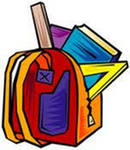 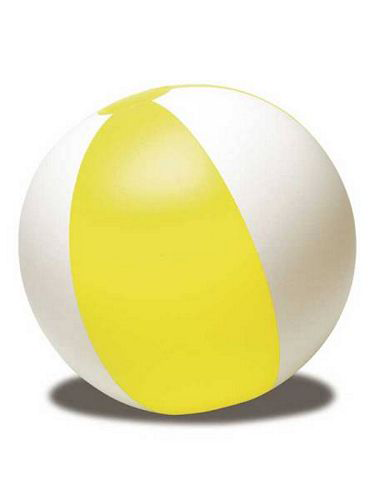 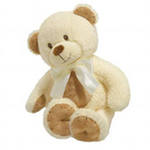 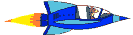 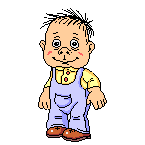 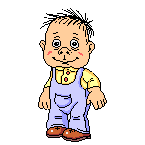 Глагол
Имя существительное
Спишите, выбрав правильное написание, и объясните орфограммы
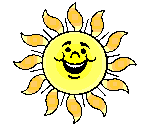 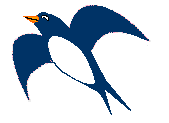 Траф(в)ка зелени(е)ет
Солнышко бл.стит.
Ласточ(?)ка (с) весною
(В) сени к нам л.тит.
Травка зеленеет
Солнышко блестит.
Ласточка  с  весною
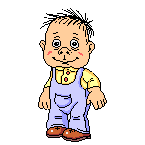 В   сени к нам летит.
Узнай предмет по его действиям Запиши слово-отгадку
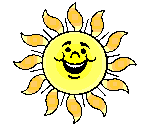 Светит, сияет, греет (что?)
солнце
Бегает, прыгает, лает (кто?)
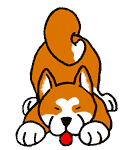 собака
Поёт, клюёт, летает (кто?)
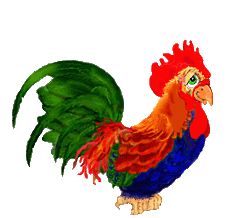 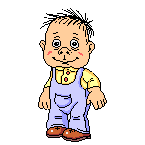 петух
Соедини стрелками существительные с глаголами. Подчеркни  глаголы
Ручей
колосится
Море
течет и журчит
Поле
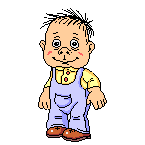 шумит и пенится
Игра «Кто быстрее»
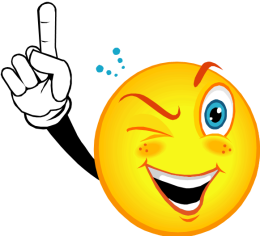 Допишите предложения, 
выбрав нужный глагол
Топором можно рубить, а лопатой (что делать?) ….. 
Ручкой можно писать, а кисточкой и красками (что делать?)….. 
Ножницами можно резать, а иголкой с ниткой (что делать?)….. 
На спортивной площадке можно играть, а в бассейне
 (что делать?)…..
(копать)
(рисовать)
(шить)
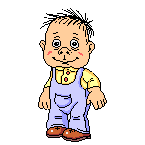 (плавать)
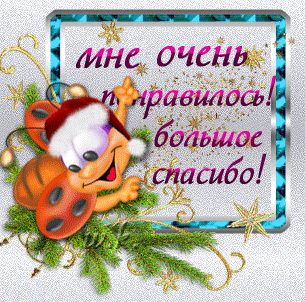